Proteja a sus hijos
Lo que necesitan saber los padres acerca de la intimidación
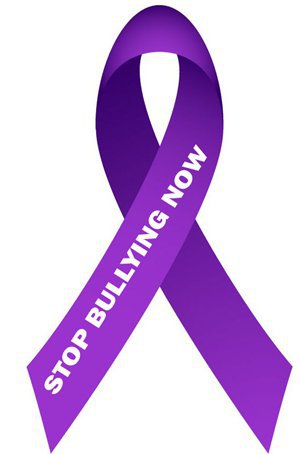 (ALTO A LA INTIMIDACIÓN)
Hecho por: Tracey D. Messinger, M.S. Ed.
Introduction to the NYS DASA Legislation
Instrucciones para la reunión
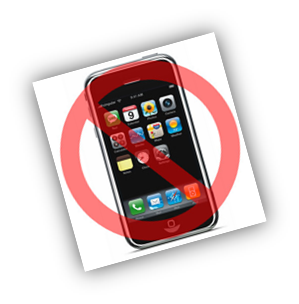 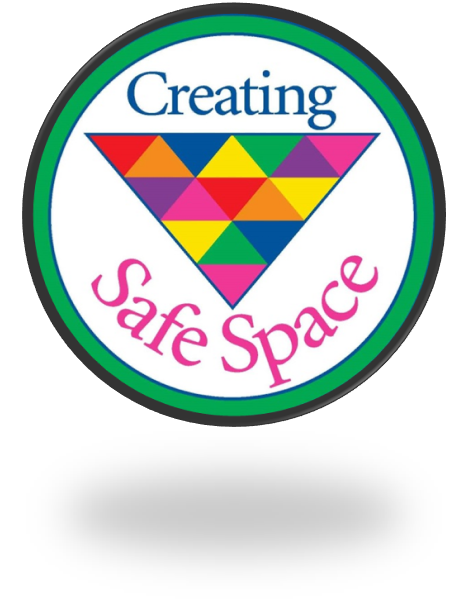 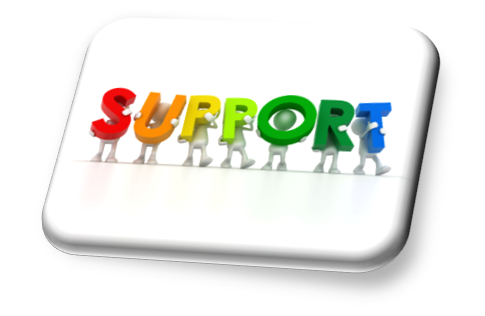 Crear un espacio seguro
APOYAR
Definiciones
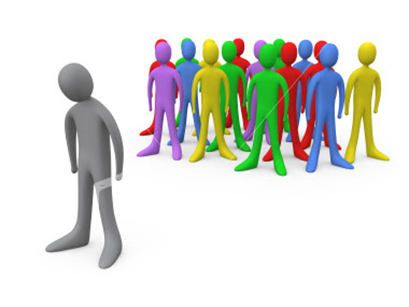 Intimidación (Bullying)

Acoso

Discriminación

Sujeto o Víctima

El Abusador o Perpetrador (Bully)

Defensor
[Speaker Notes: See hand out]
¿Qué es la intimidación (bullying)?
Intimidación en forma no verbal
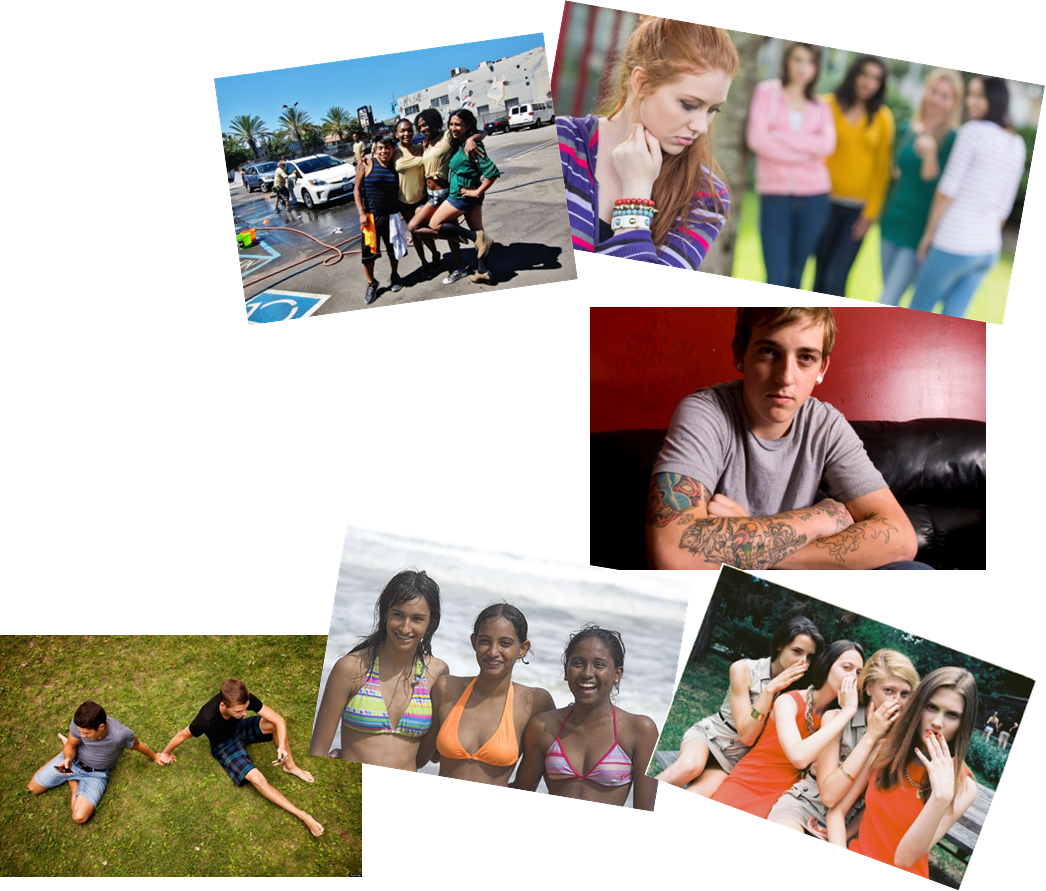 Intimidación sexual
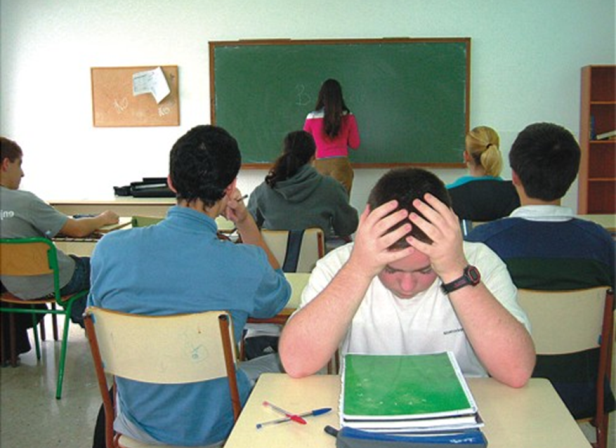 ¿Dónde ocurre la intimidación?
(!En cualquier sitio!)
Legislación DASA:
Acta de Dignidad para Todos los Estudiantes

Legislación 2012 

Intimidación, acoso y discriminación

Enmiendas 2013

Ciber-Acoso
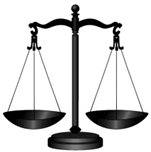 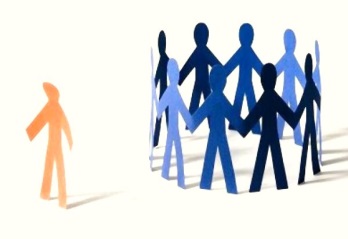 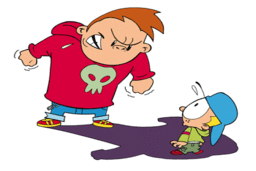 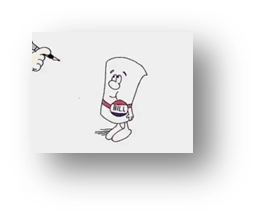 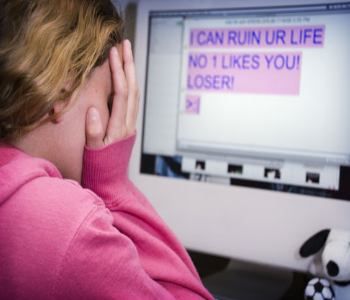 Grupos incluidas: NYS (11)
Asuntos no resueltos en 
    el Código de Conducta

Otros actos de intimidación 
    hacia personas en grupos
    no incluidas
Ejemplos: pobreza, excentricidad, ser diferente, alto, bajo, atlético, musical, etc.
Raza
Color
Peso
País de  de Origen/Etnicidad
Religión
Práctica Religiosa
Discapacidad
Orientación Sexual
Género
Identidad o Expresión de Género
Sexo
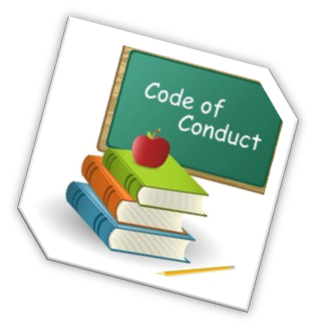 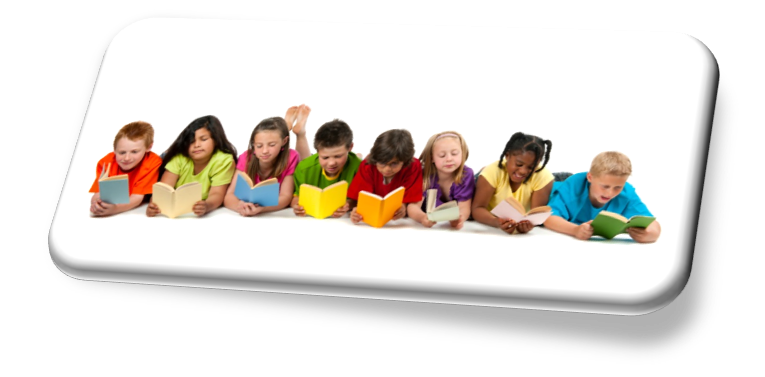 ¿Por qué los estudiantes no reportan la intimidación?
[Speaker Notes: Brainstorm list]
Lo que impide que reporten--
Desesperanza
Estar expuesto
Temor a la divulgación
Malinterpretación
Impotencia
Desproporciónamiento
Vulnerabilidad
Vergüenza
Desconfianza
Venganza
Miedo
Aislamiento
Sentirse indefenso
Cómo reportar:
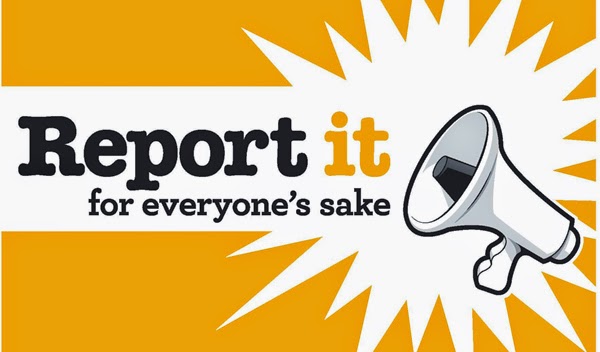 Repórtelo a la escuela (¿a quién?)

No se quede callado

Repórtelo a la policía
Repórtelo 
por el bien de todos
Apoye a su estudiante:
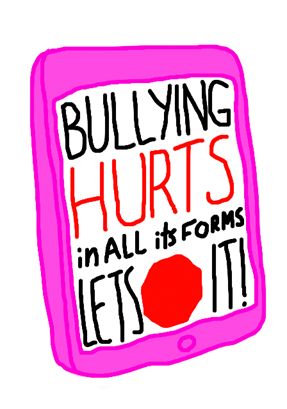 Hable sobre el tema

Aclare—¿Es eso cierto?

Publique menos en redes sociales

No comparta todo lo que sabe

Ensaye situaciones

Desarrolle habilidades para enfrentarlo

Fije expectativas y límites

Actue en conjunto con la escuela
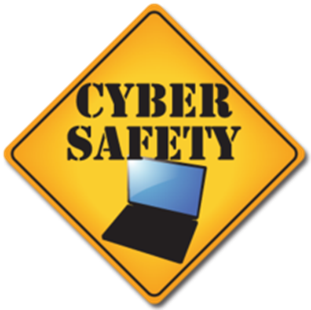 La intimidación en todas sus formas lastima
¡Pongámosle un ALTO!
Ciber Acoso
¿A ti te gustaría?
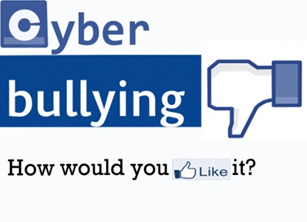 Ciber Seguridad
Recursos para apoyar a los estudiantes
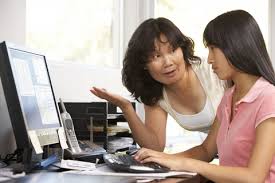 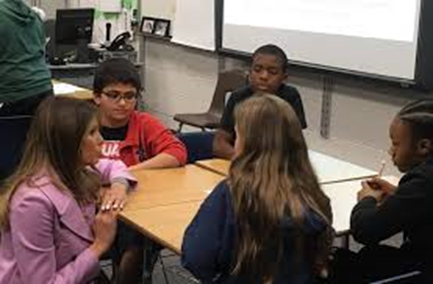 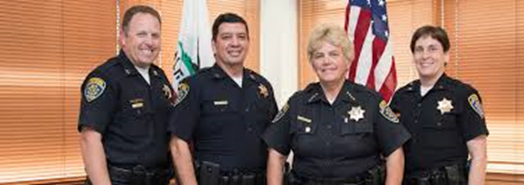 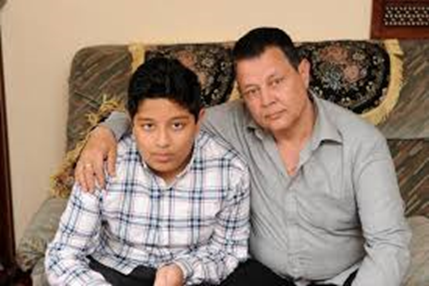 [Speaker Notes: See list of resources for parents online, brain storm additional resources]
Preguntas
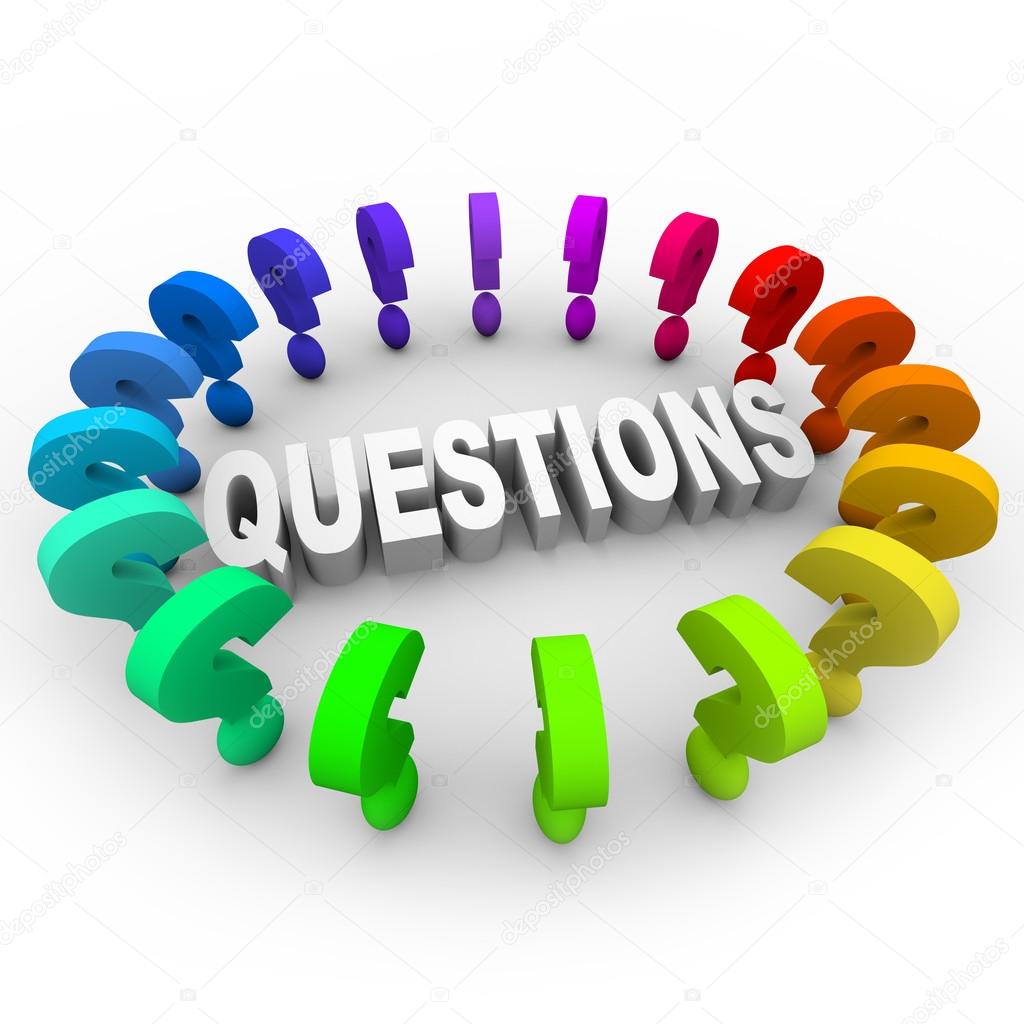 ¿Preguntas no contestadas?
Conclusión
Evaluación

Apoyo
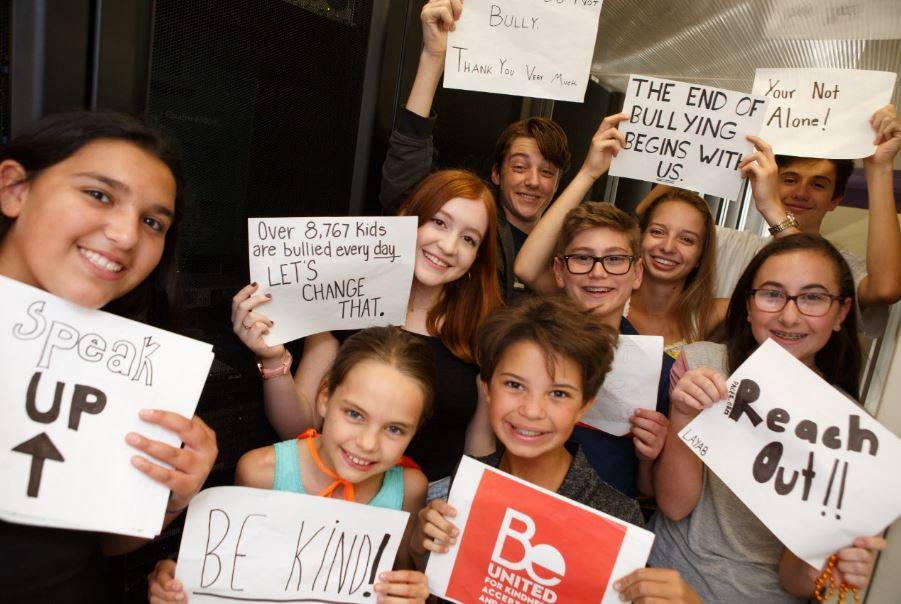